Gigantisch große Hydrokavernenspeicher in Braunkohleabbaustätten 
zur nahezu verlustfreien  Überbrückung 
von Kurzzeitschankungen 
in Energieerzeugung und Verbrauch
Energiewende heisst:
Weg von fossilen Energiequellen
=>
Energieerzeugung zu fast 100% aus  Sonnenenergie
Fundamentales Problem:
Erzeugung und Verbrauch passen zeitlich nicht zusammen
=>
Ohne Speicher keine Realisierung der Energiewende
Horst Schmidt-Böcking, Institut für Kernphysik, Goethe Universität Frankfurt
Gerhard Luther, Universität Saarbrücken
Joachim Schwister, Kerpen
Fundamentales Problem Sonne als alleinige Energiequelle:
Erzeugung und Verbrauch passen zeitlich nicht zusammen
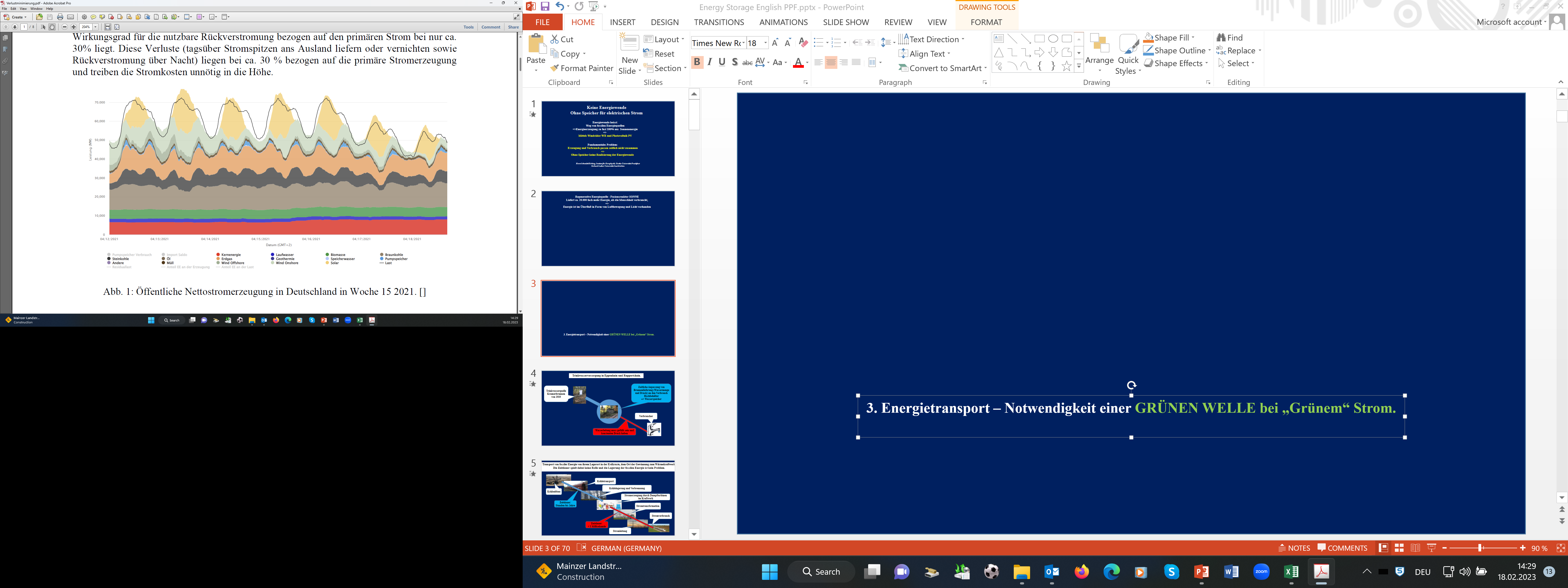 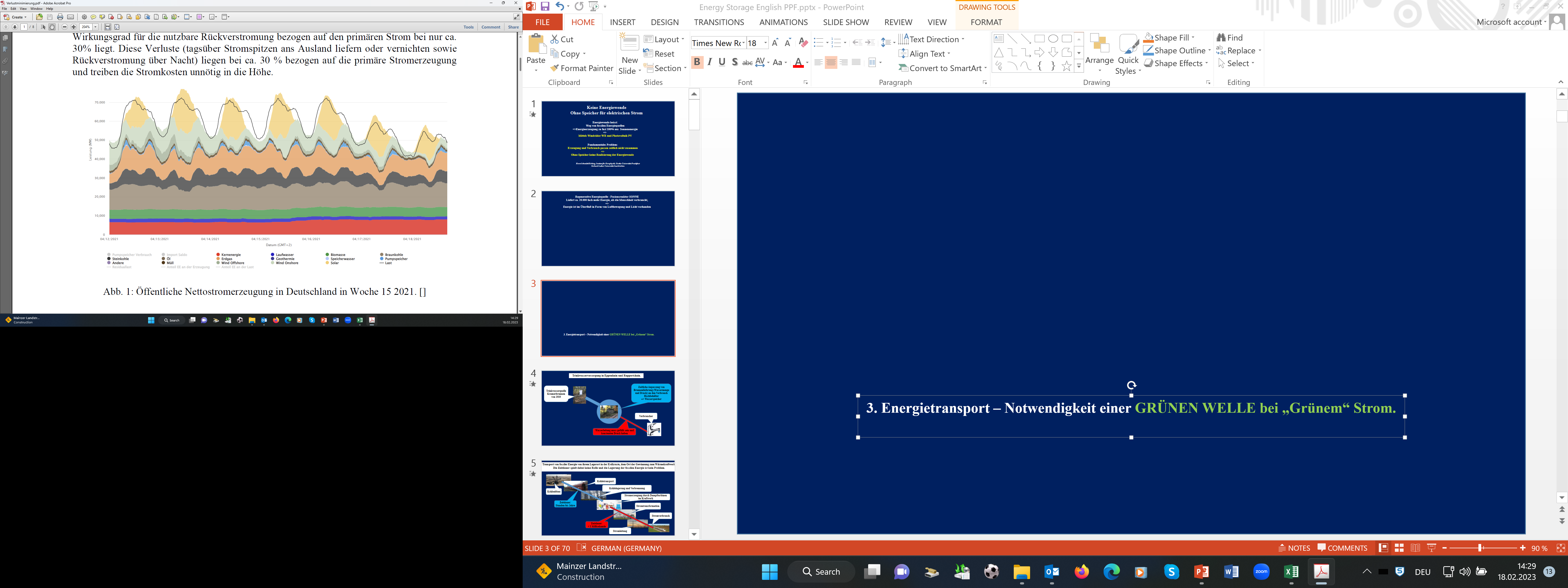 Anteil Erneuerbare Energie
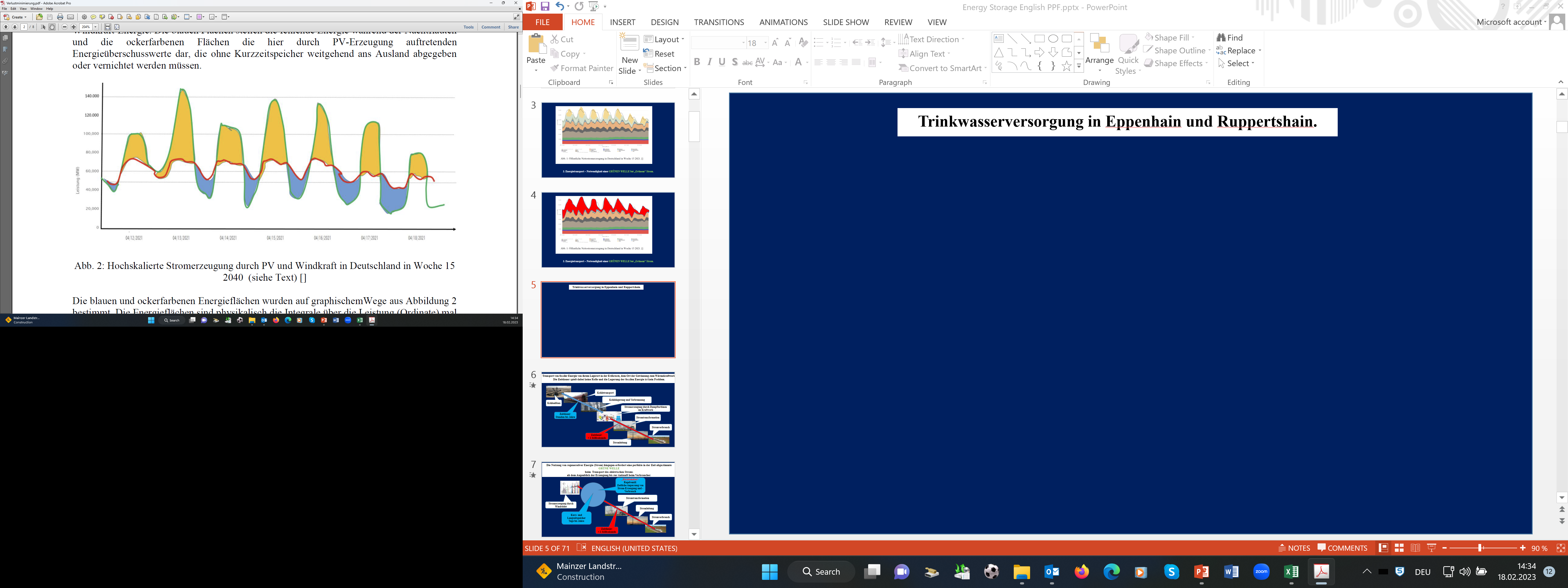 Überschuss
Fehlbedarf
Stromkurven im Falle „vollzogener“ Energiewende 
PV- und Windradleistung um Faktor 4,8 ausgebaut
Überschussenergie in dieser Woche: ca. 3 Milliarden kWh => 600 Mill Euro
Fehlbedarf (Nachtflauten): ca. 1 Milliarde kWh
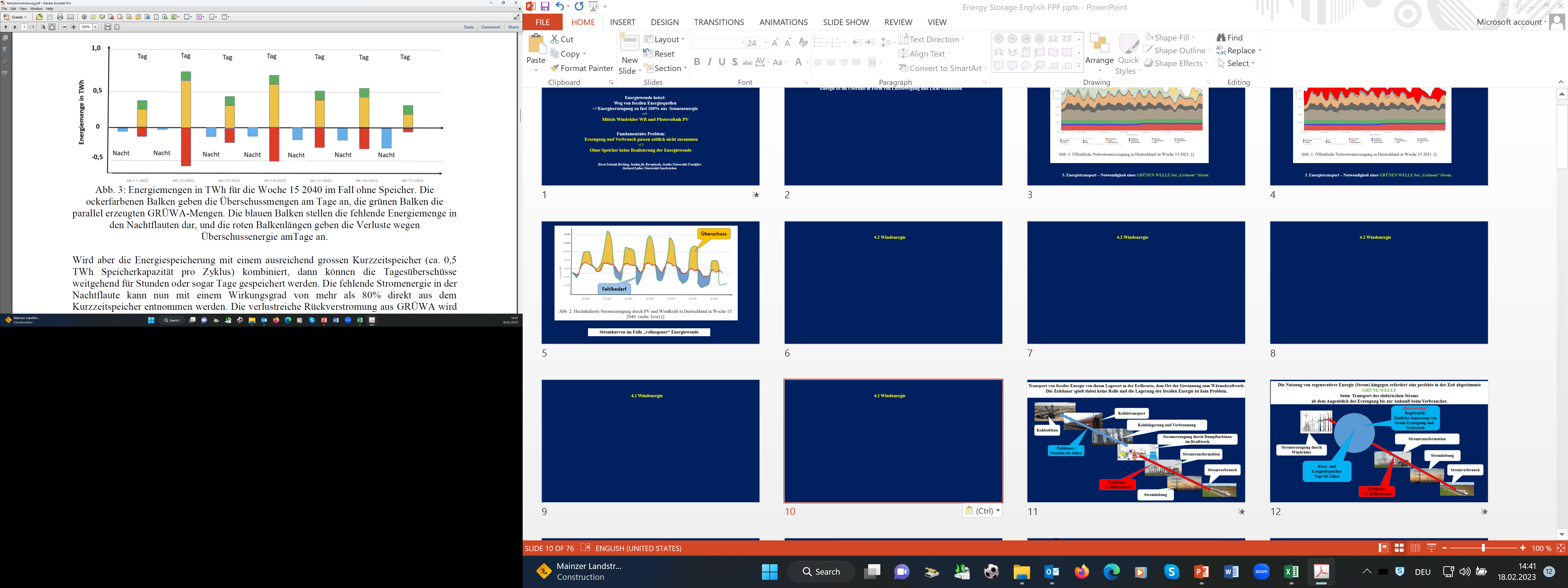 Energiemengen in TWh für die Woche 15 in 2040 im Fall ohne Speicher. Die ockerfarbenen Balken geben die Überschussmengen am Tage an. Die blauen Balken stellen die fehlende Energiemenge in den Nachtflauten dar, und die roten Balkenlängen geben die Verluste wegen Überschussenergie am Tage an.

Überschussenergie in dieser Woche: ca. 3 Milliarden kWh => 600 Mill Euro

Fehlbedarf (Nachtflauten): ca. 1 Milliarde kWh
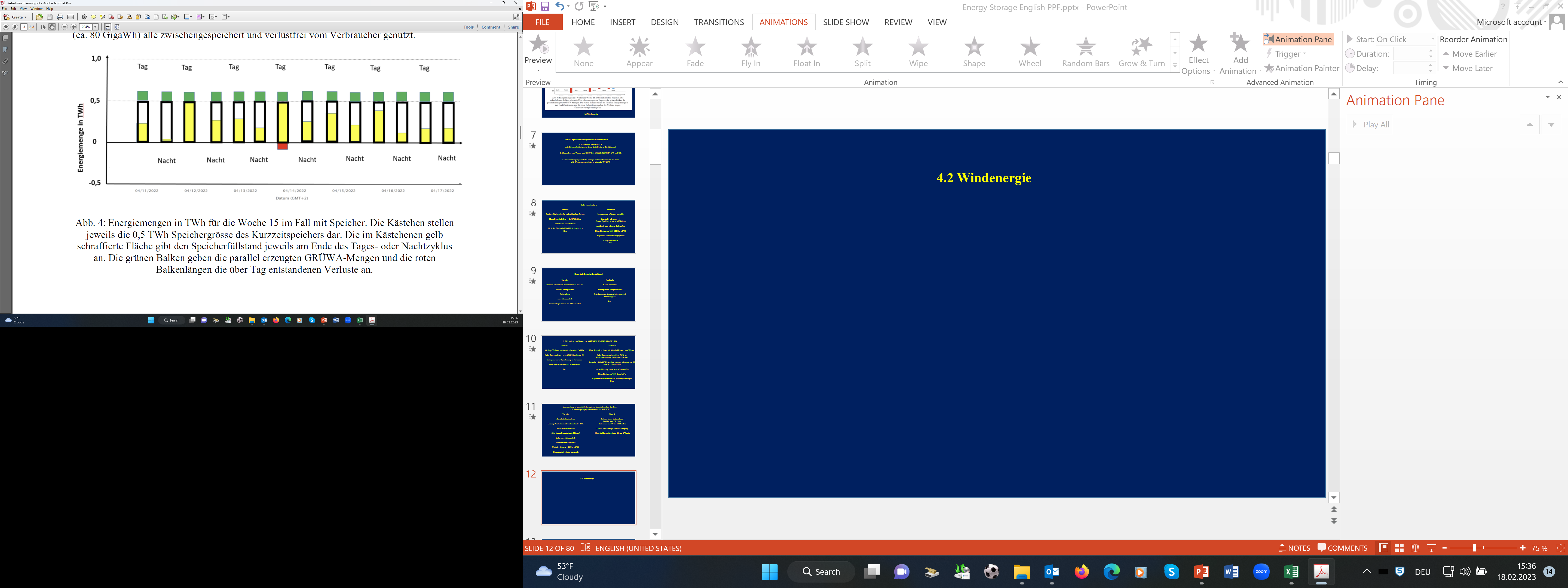 Energiemengen in TWh für die Woche 15 in 2040 im Fall mit Speicher. Die Speicherkapazität beträgt 0,5 TWh
und wird durch die schwarzen Rechtecke dargestellt. Die gelben Flächen geben den jeweiligen Speicherfüllstand am Ende des Tages- bzw. Nachtzyklus an.
Die  grünen Flächen zeigen die Umwandlungsmengen in GRÜNEN Wasserstoff.

Die roten Balkenlängen geben die Verluste wegen Überschussenergie am Tage an.
4.2 Windenergie
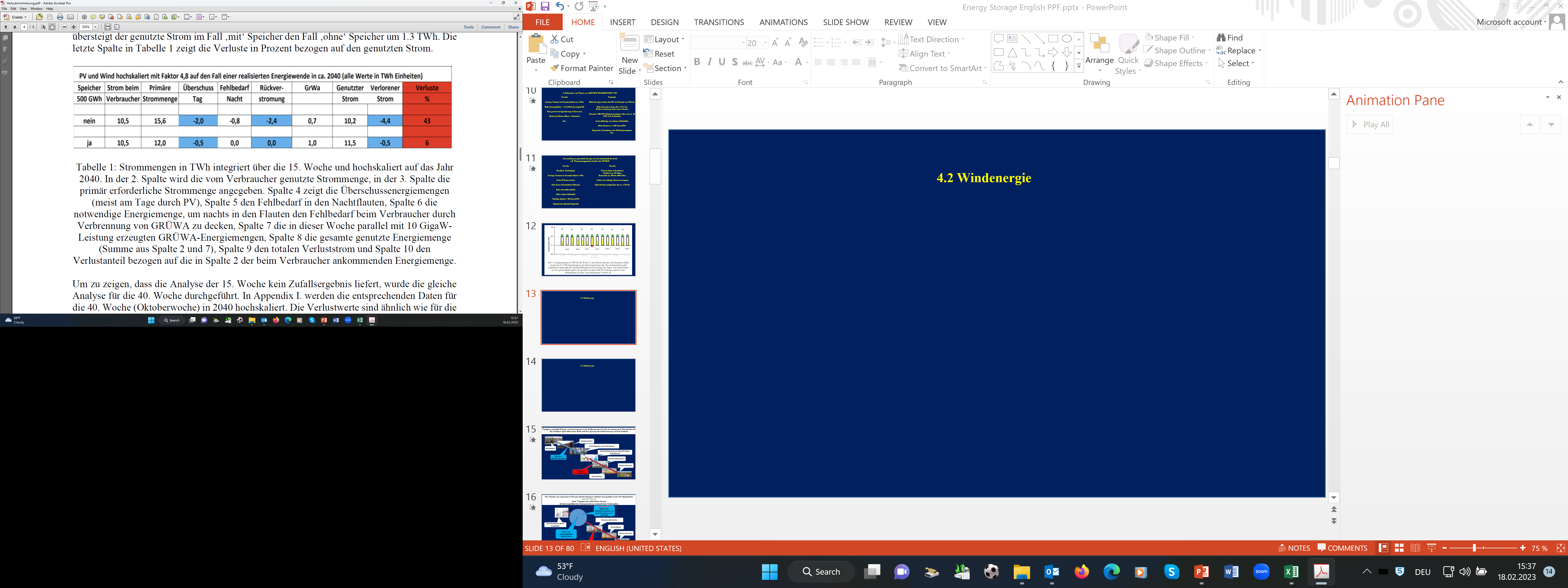 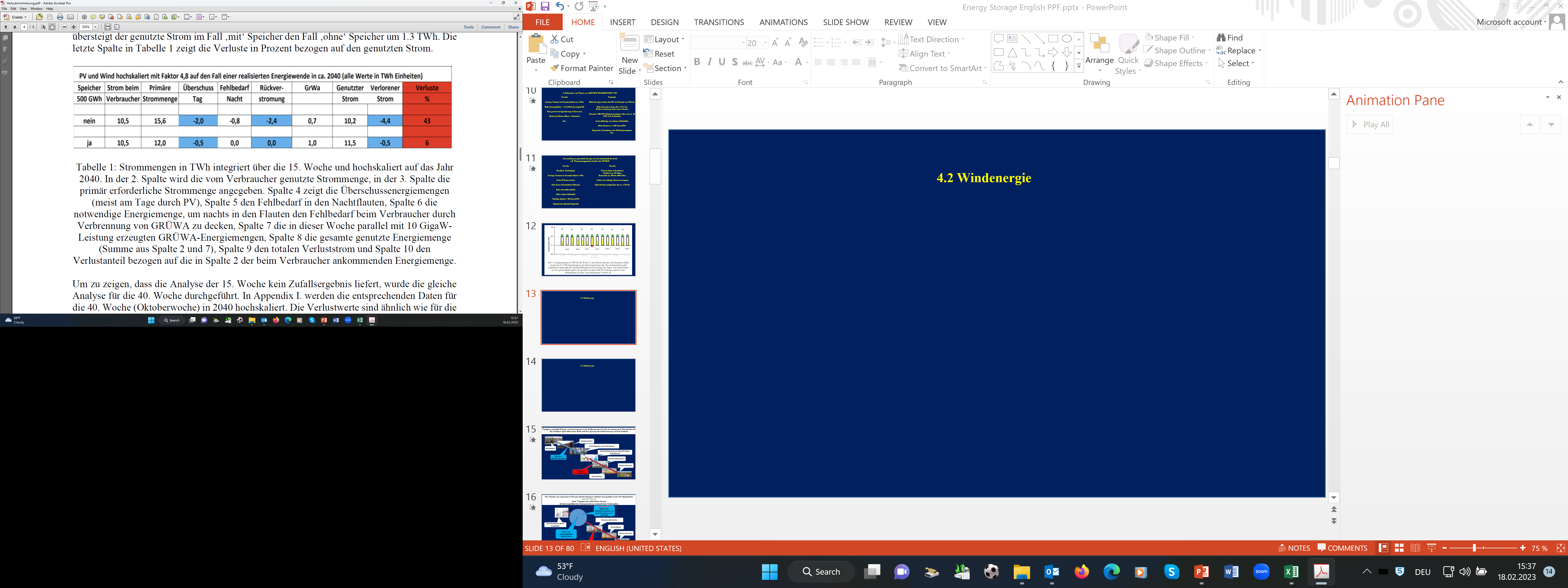 Um diese Verluste zu vermeiden => braucht man Kurzzeitspeicher für elektrische Energie?
Welche Anforderungen?
Verluste an Energie müssen klein sein ( < 50%).
Muss sehr große Leistungen (ca. 100 – 200 GW) in Sekundenschnelle speichern können.
Muss sehr große Leistungen (ca. 100GW) in Sekundenschnelle an Strom liefern können.
Speicherprozess muss umweltfreundlich sein (keine chemischen Gefahren).
Speicherprozess muss bezahlbar sein.
Speicher müssen lange Lebensdauer haben.

Etc.
Welche Speichertechnologien kann man verwenden?
1. Chemische Batterien  CB
z.B. Li-Ionenbatterie oder Eisen-Luft-Batterie (Rostbildung)
2. Elektrolyse von Wasser zu „GRÜNEM WASSERSTOFF“ GW und O2.
3. Umwandlung in potentielle Energie im Gravitationsfeld der Erde
z.B. Wasserpumpspeicherkraftwerke WPSKW
Umwandlung in potentielle Energie im Gravitationsfeld der Erde
z.B. Wasserpumpspeicherkraftwerke WPSKW
Vorteile

Bewährte Technologie

Geringe Verluste im Stromkreislauf < 20%

Keine Wärmeverluste

Sehr kurze Einschaltzeit (Minute)

Sehr umweltfreundlich

Ohne seltene Rohstoffe

Niedrige Kosten => 130 Euro/kWh

Gigantische Speicherkapazität
Vorteile

Extrem lange Lebensdauer
Turbinen ca. 50 Jahre, 
Betonteile ca. 500 bis 1000 Jahre

Liefert zuverlässige Stromversorgung

Ideal als Kurzzeitspeicher bis ca. 1 Woche
Nachteile

Brauche zwei grosse Wasserreservoirs mit grosser Höhendifferenz

Wo gibt es das noch in Deutschland?
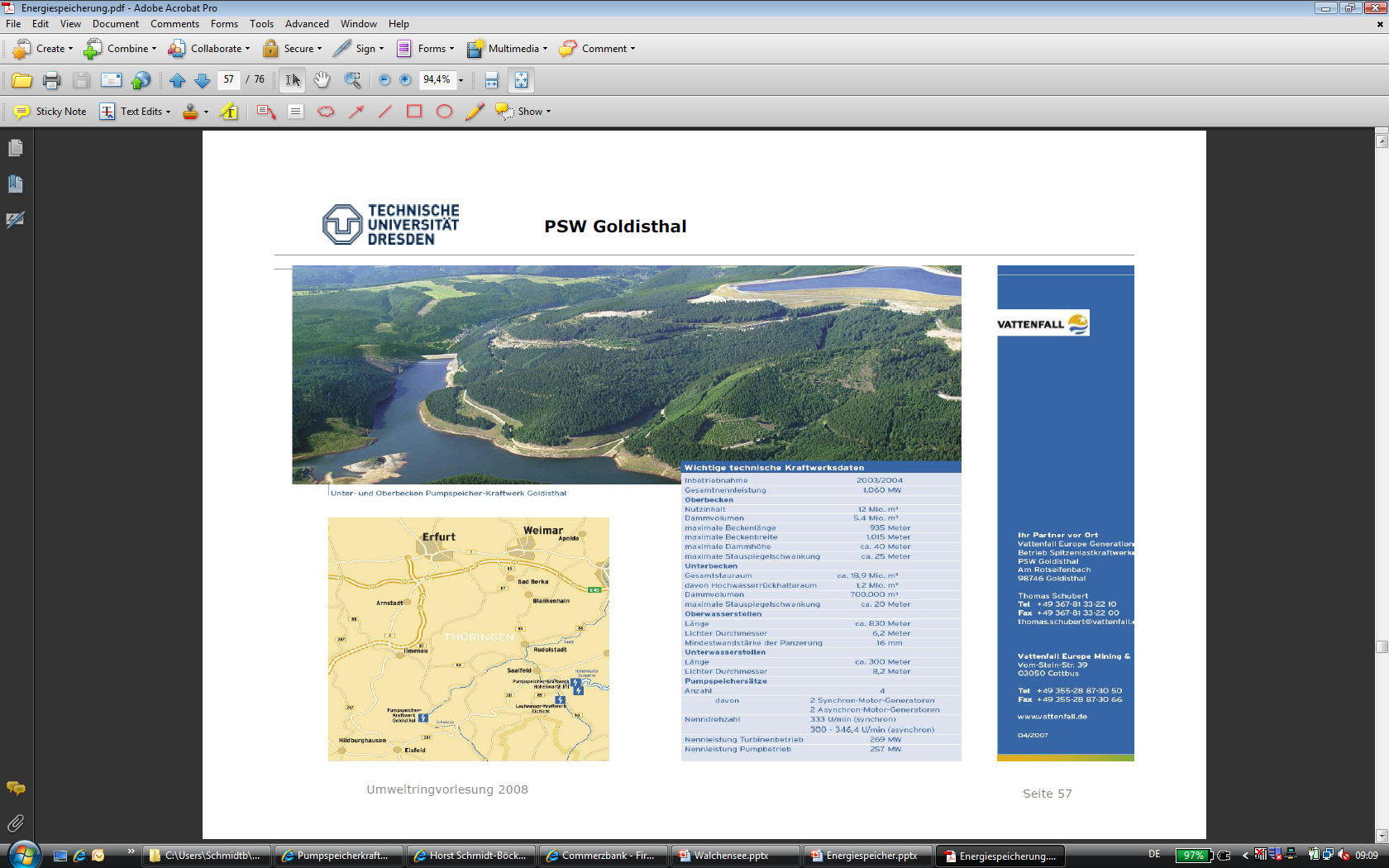 12 Millionen m3 Wasserinhalt
PSKW Goldisthal/Thüringen  
1Giga W Leistung
8,5 GigaWh Speicherkapazität
Total in Deutschland:
Ca. 40 GigaWh
Lösung des topographischen Problems:

Unterwasserkavernenspeicher HKS in tiefen Seen oder Meeren.
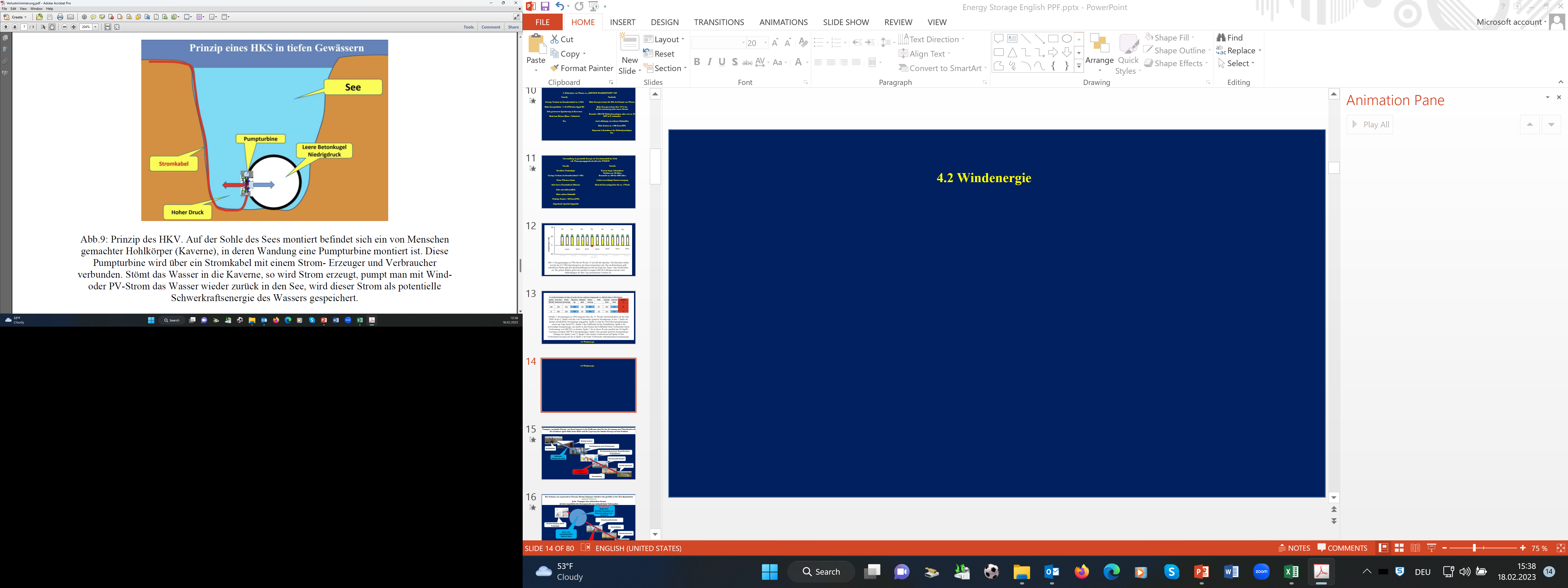 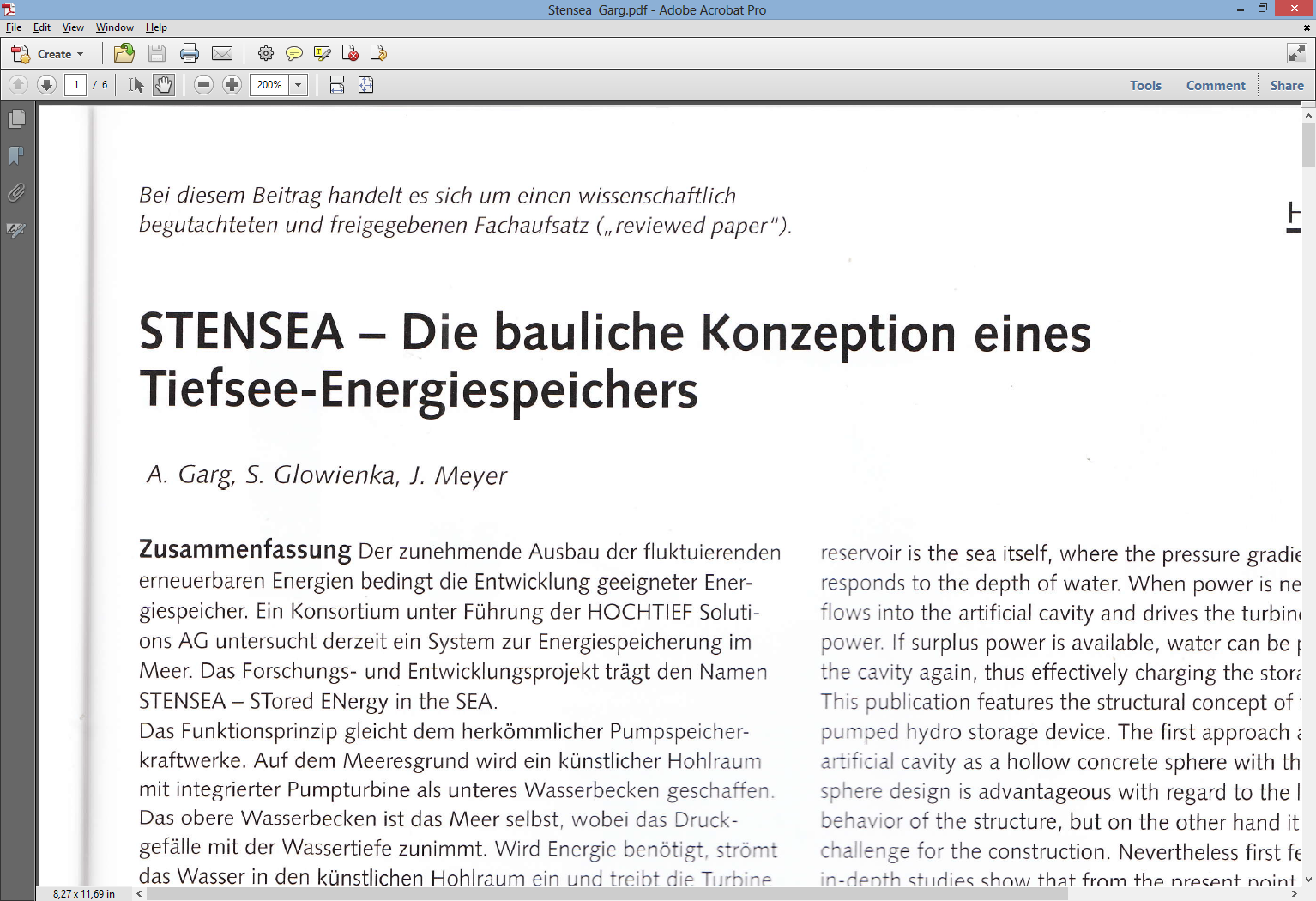 STENSEA === STorage of ENergy in SEA
StEnSea - Stored Energy in the Sea (fraunhofer.de)
Forschungsprojekt Stensea - HOCHTIEF Engineering (hochtief-engineering.de)
HochTief/Frankfurt und C.Lay HochTief/Essen
Zeitschrift, :Bauingenieur, Organ des VDI für Bautechnik, Springer Verlag, Bd 88, Juli/August 2013
J. Bard IWES Fraunhofer Institut Kassel
M. Meyer Hoch&Tief Frankfurt/Essen
plus Uni-Stuttgart-Voith / Turbinen

Idee und Patente 2011 Horst Schmidt-Böcking und Gerhard Luther
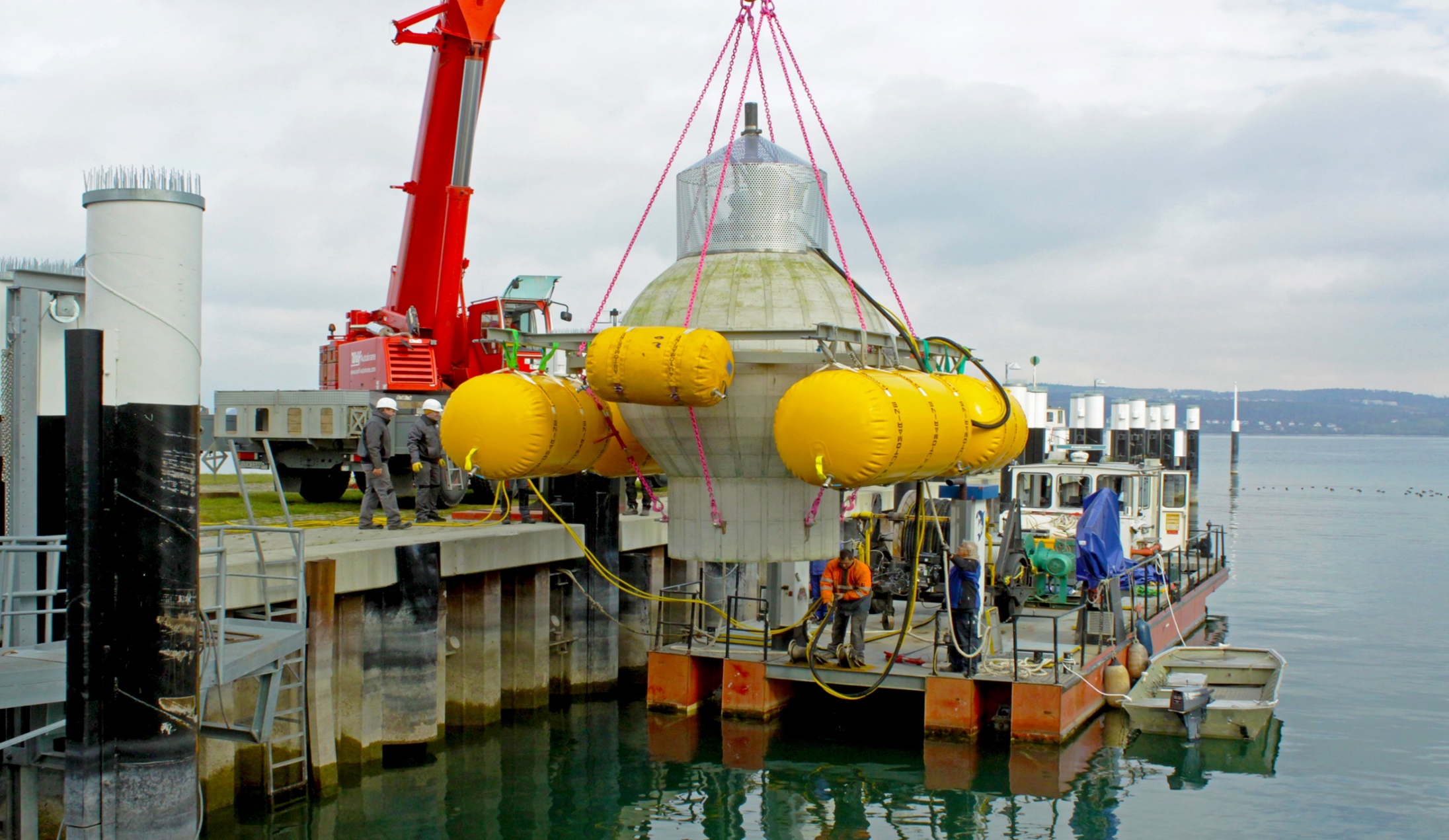 2016 Test im Bodensee: Fraunhofer Institut IWES Kassel J.Bard. M. Puchta et al.
Hambacher Braunkohletagebau
Sohle 460 m tief!
Sohlenfläche > 4 km2 
Fläche des gefluteten Sees > 40 km2
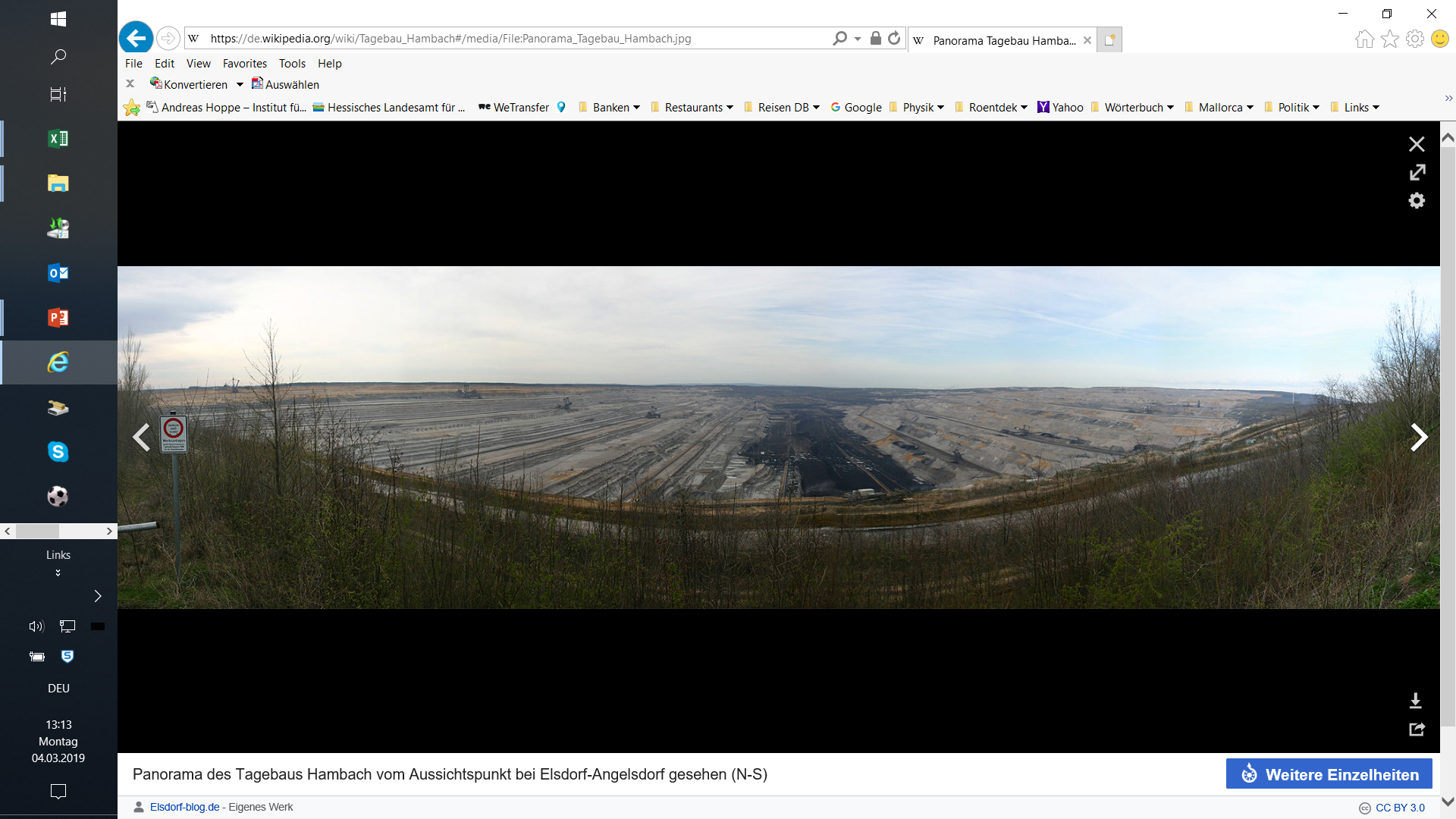 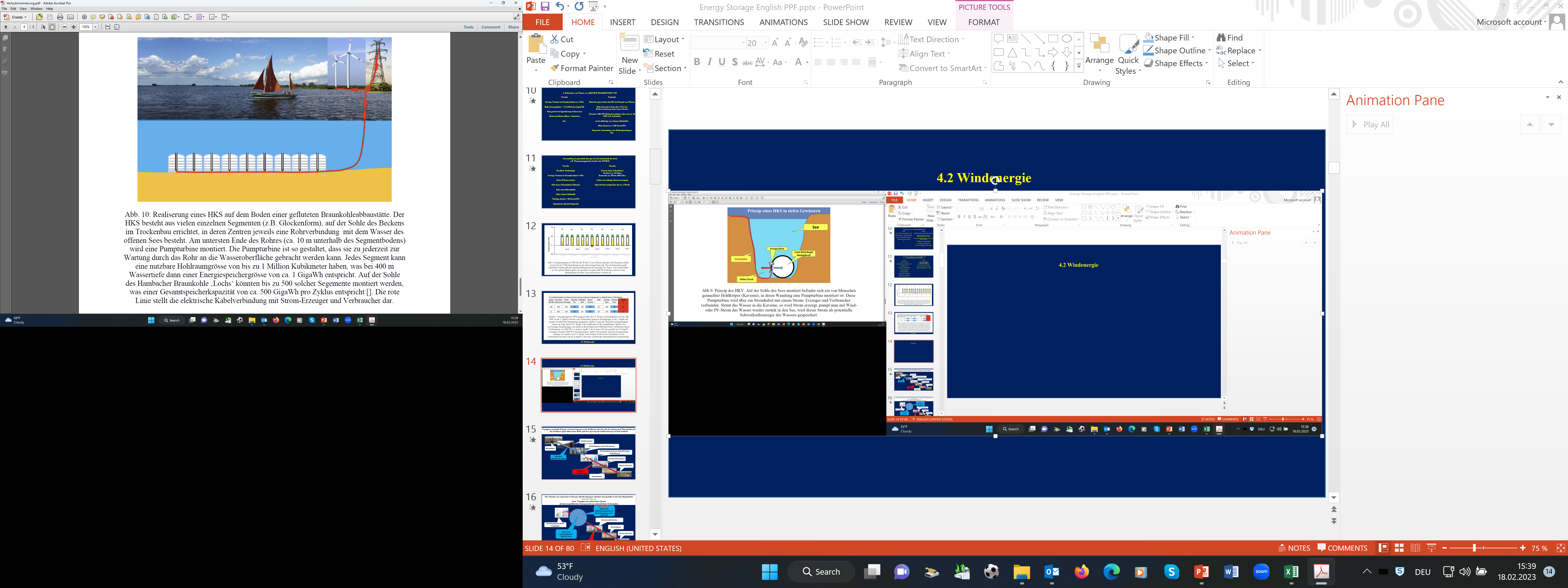 Realisierung eines Hydro-Kavernen-Speichers HKS auf dem Boden einer gefluteten Braunkohleabbaustätte. Der HKS besteht aus vielen einzelnen Segmenten (z.B. Glockenform), auf der Sohle des Beckens im Trockenbau errichtet, in deren Zentren jeweils eine Rohrverbindung  mit dem Wasser des offenen Sees besteht. Am untersten Ende des Rohres (ca. 10 m unterhalb des Segmentbodens)  wird eine Pumpturbine montiert. Die Pumpturbine ist so gestaltet, dass sie zu jederzeit zur Wartung durch das Rohr an die Wasseroberfläche gebracht werden kann. Jedes Segment kann eine nutzbare Hohlraumgrösse von bis zu 1 Million Kubikmeter haben, was bei 400 m Wassertiefe dann einer Energiespeichergrösse von ca. 1 GigaWh entspricht. Auf der Sohle des Hambacher Braunkohle ‚Lochs‘ könnten bis zu 500 solcher Segemente montiert werden, was einer Gesamtspeicherkapazität von ca. 500 GigaWh pro Zyklus entspricht. Die rote Linie stellt die elektrische Kabelverbindung mit Strom-Erzeuger und Verbraucher dar.
Prof. Dr. A. Garg FH-Mainz + Mitarbeiter
Ca. 40 bar Wasserdruck
h = ca. 120 m
Ca. 40 bar Wasserdruck
d = ca. 100 m
Nichtrostendes Stahlrohr
Ca. 5 cm Wandstärke
d = 10 m
120 m hoch
Außenwand 
ca. 4 m dick
Beton
Pumpturbine
Kostenschätzung

ca. 200.000 m3 Beton    =>        70 Mill Euro
100 MW Turbine          =>        30 Mill Euro
Stahlrohr                       =>        50 Mill Euro  ?
Planung etc.                  =>        10 Mill Euro

Summe ca.  160 Mill Euro

160 Euro /kWh
=>
Ca.  200 bis 500 Zyklen/Jahr und 50 Jahre Abschreibung
=>  1 Cent/kWh
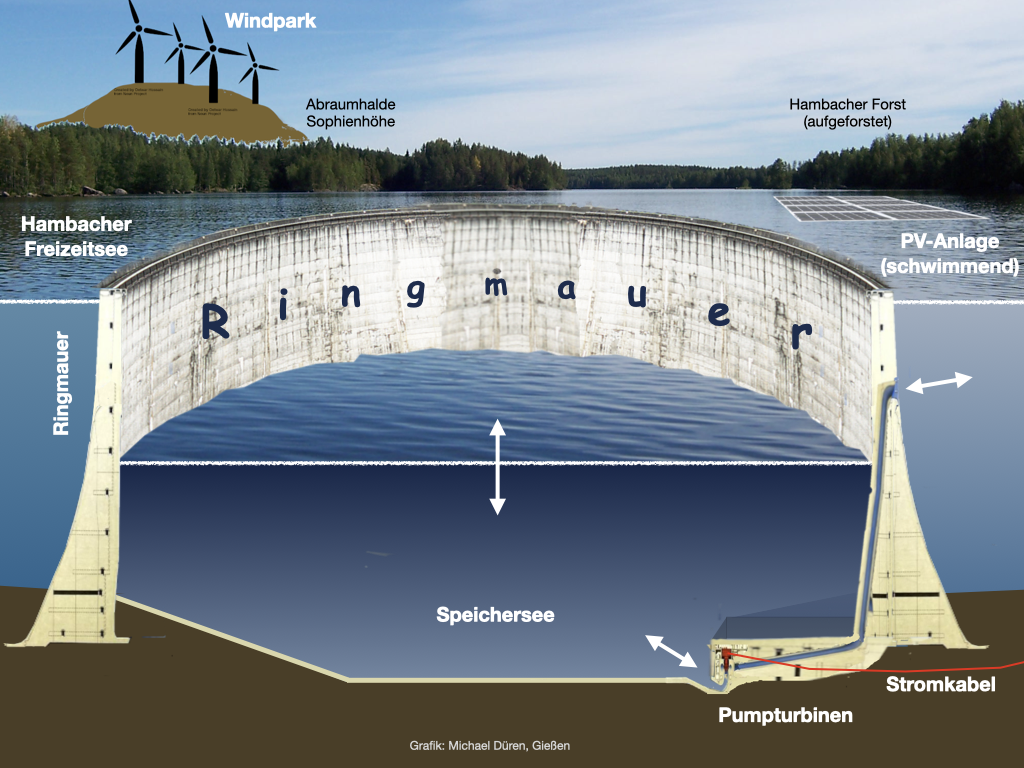 DE10 2021 004 099
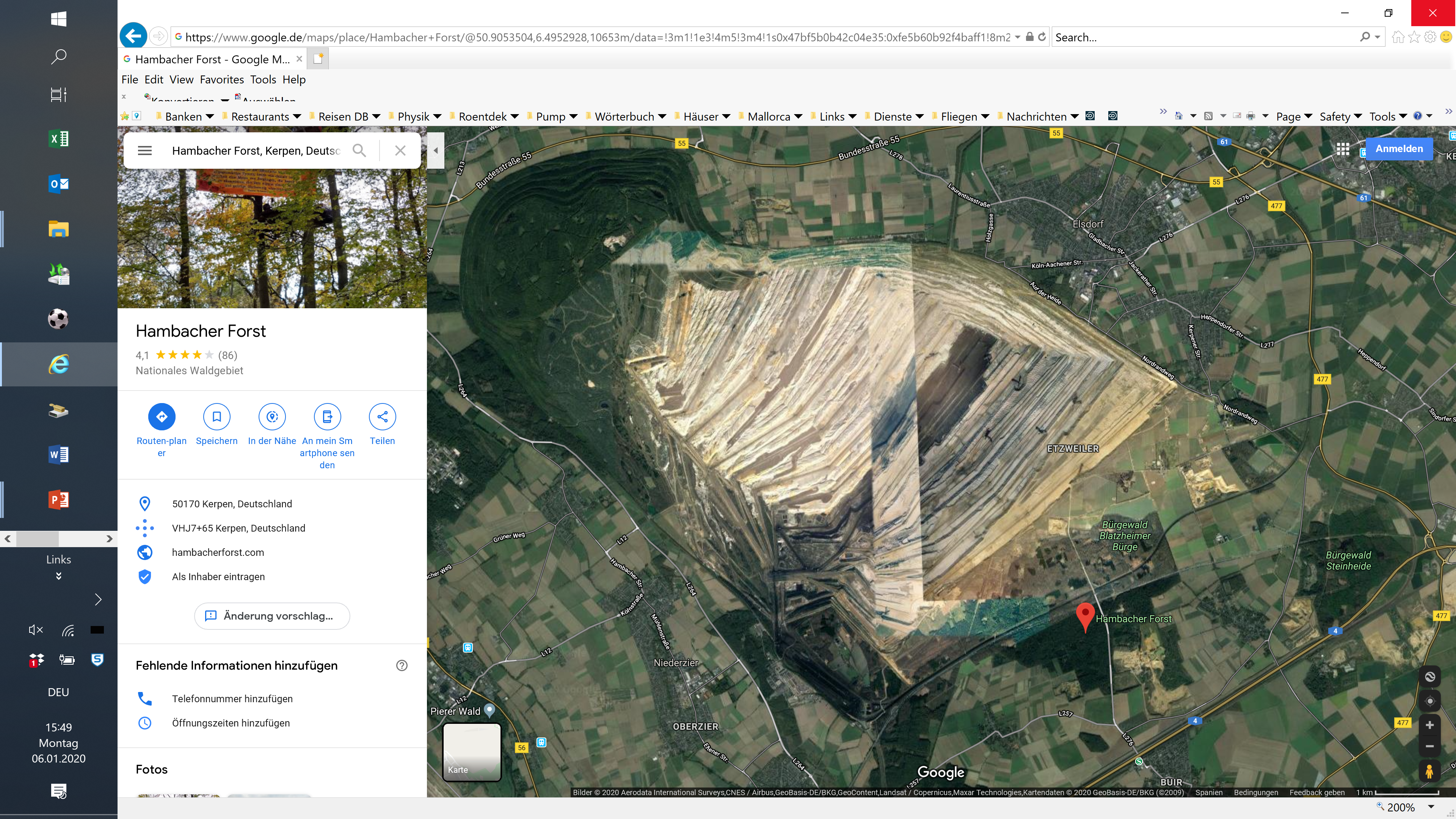 Schnitt
Schleuse
Damm! 
Zwischen Damm und Ufer keine Ebbe und Flut!
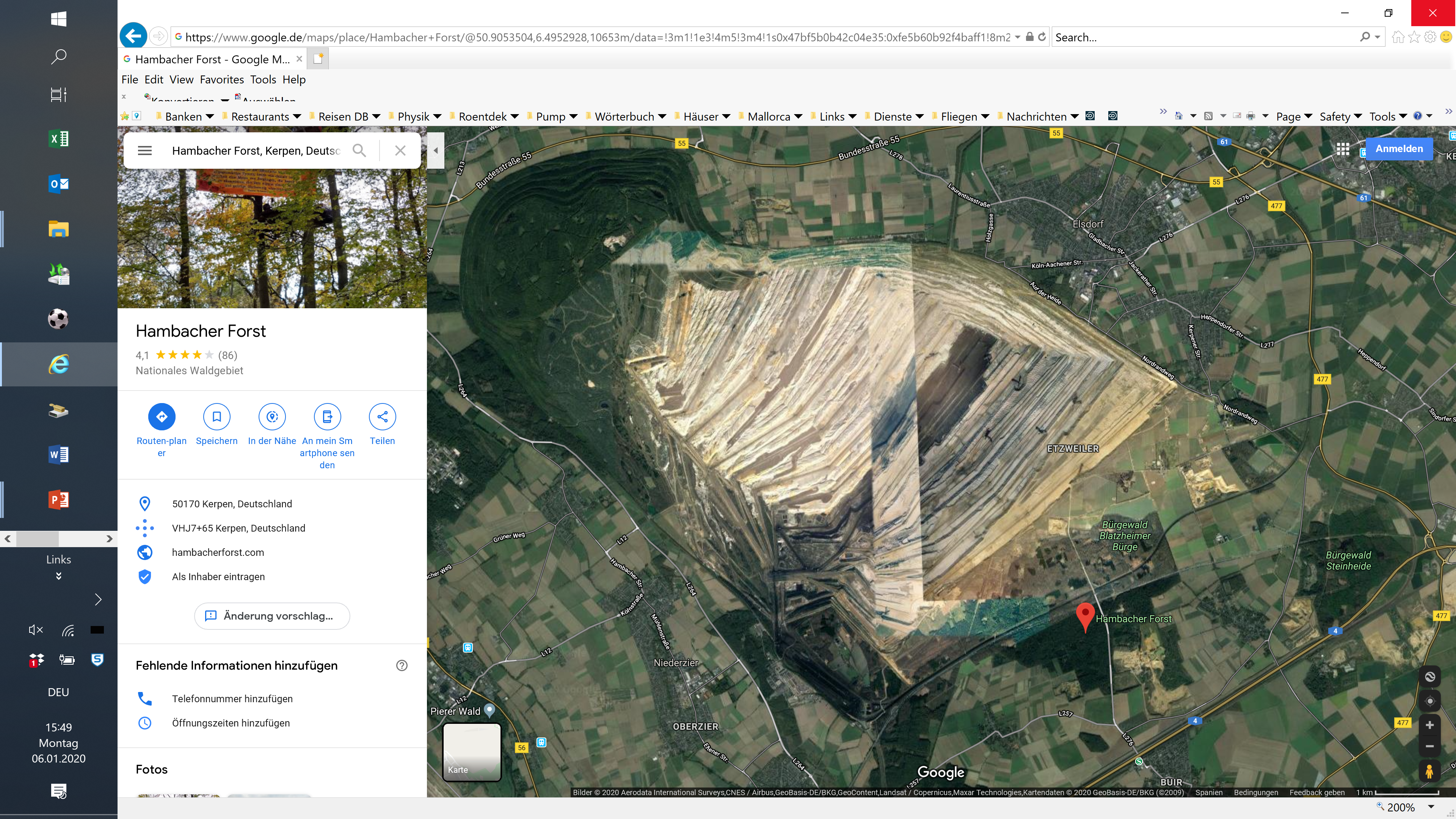 Errichtung des HKS parallel zum auslaufenden Braunkohleabbau
Röhren vor Flutung
Hilfssee
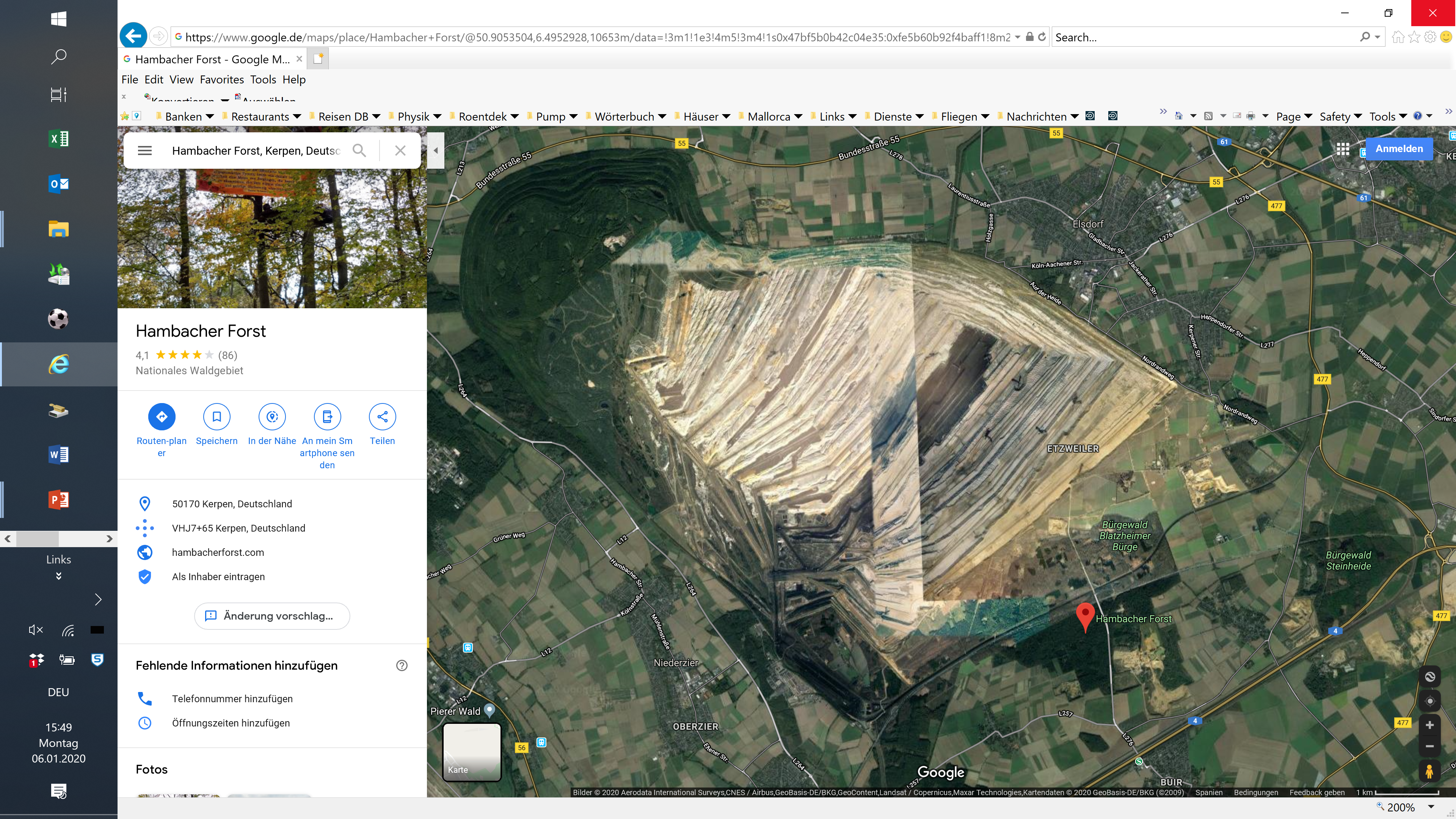 HKS
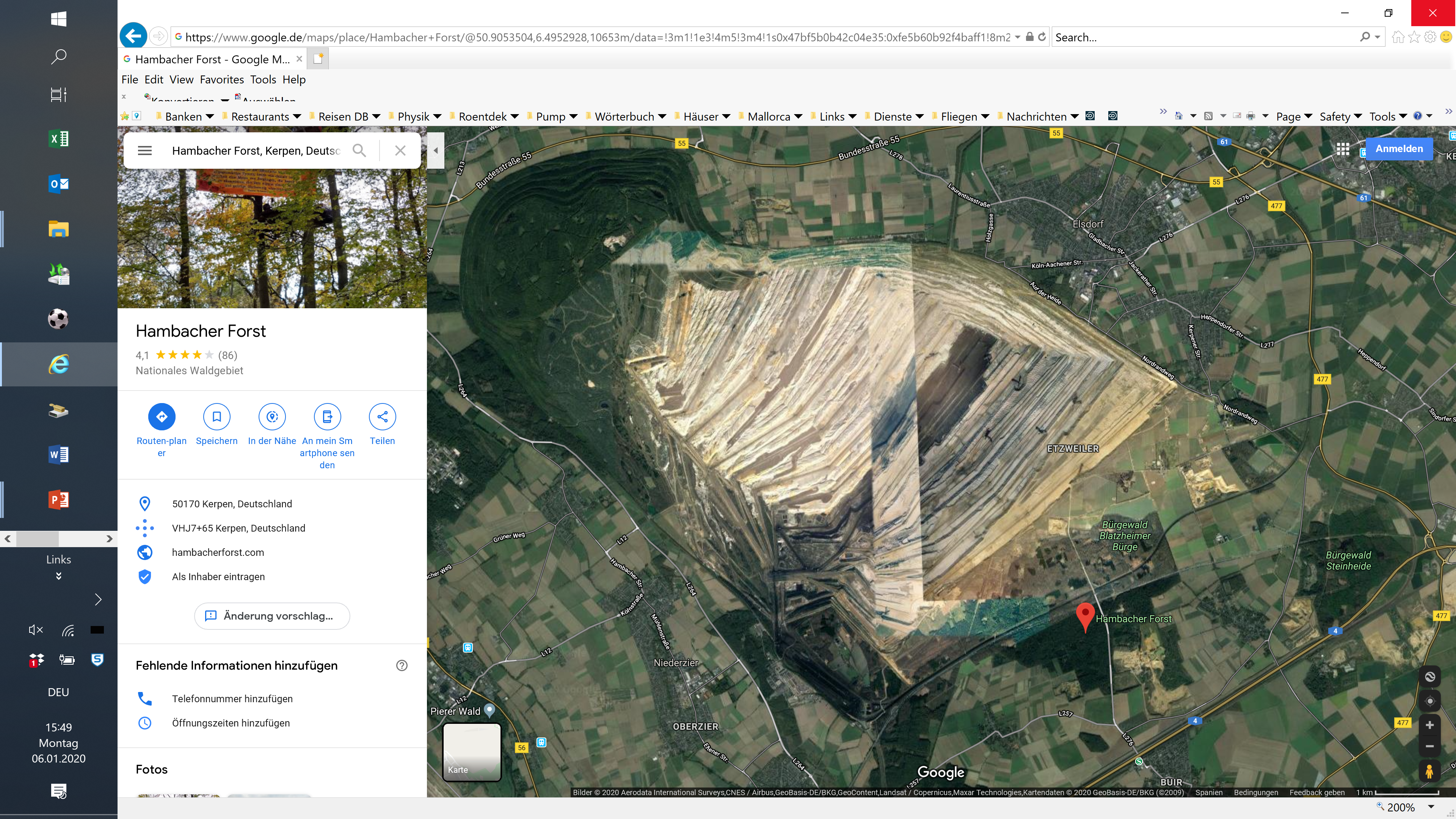 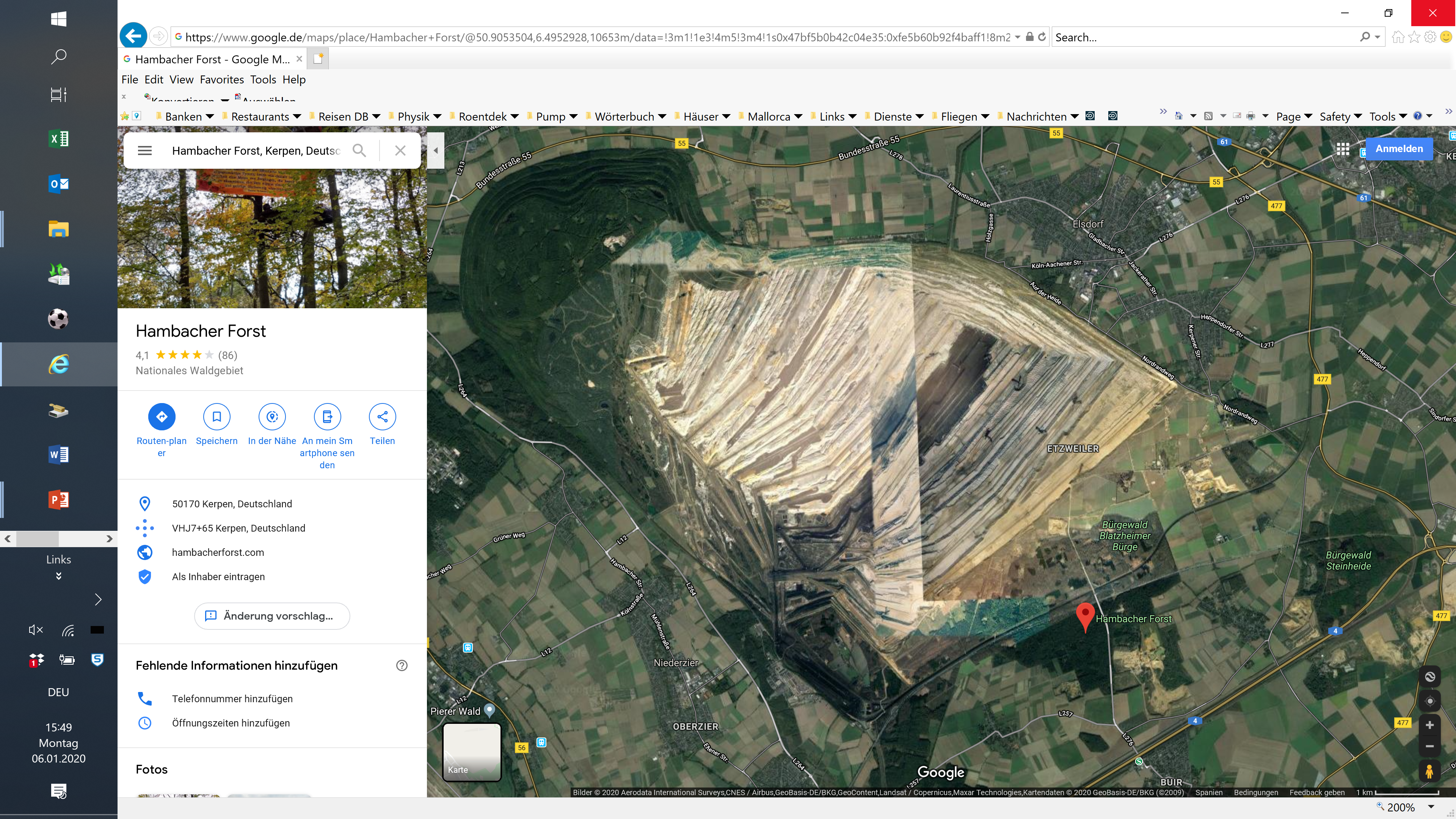 Danke fürs Zuhören!